Слова-Синонимы .2 класс урок 97
Учитель начальных классов 
Дьячкова С.А.
Щербакова Е.В.
Словарная работа
Ребята,………….
Мороз,…………..
Одежда,…………
Щербакова Е.В.
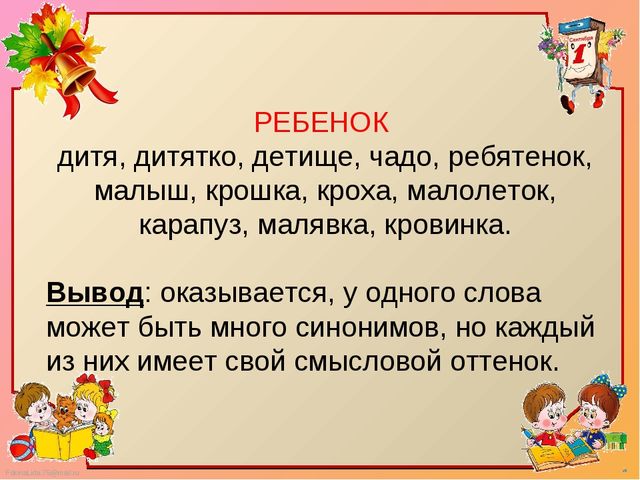 Щербакова Е.В.
Щербакова Е.В.
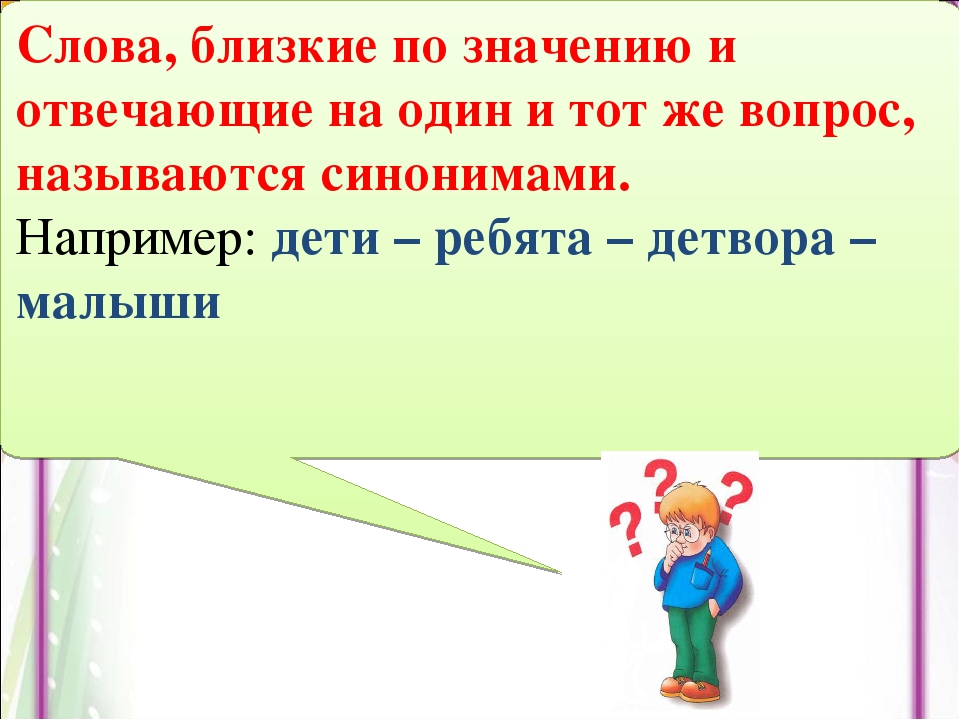 Щербакова Е.В.
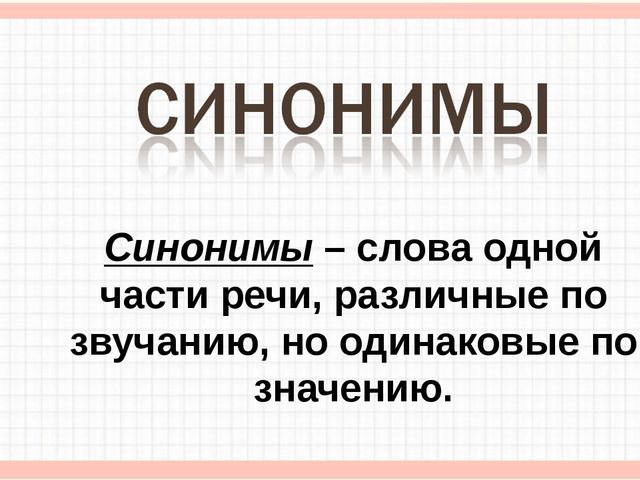 Щербакова Е.В.
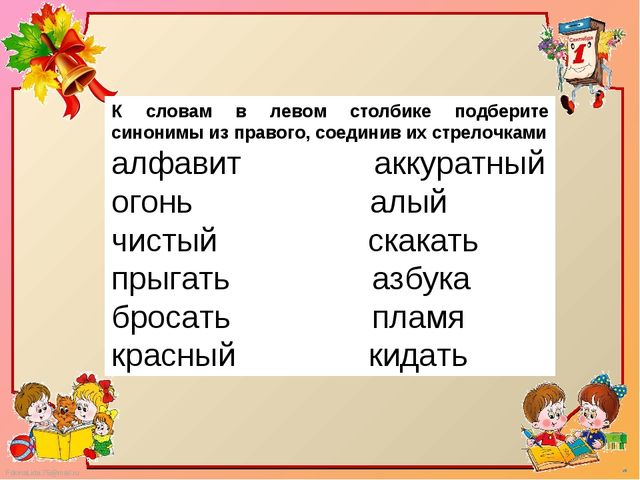 Щербакова Е.В.
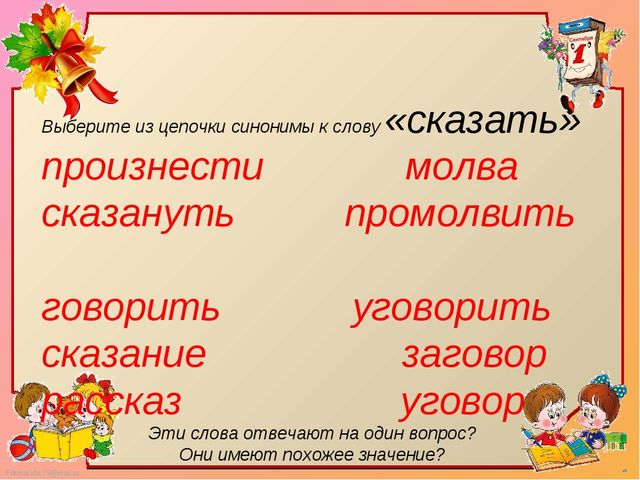 Щербакова Е.В.
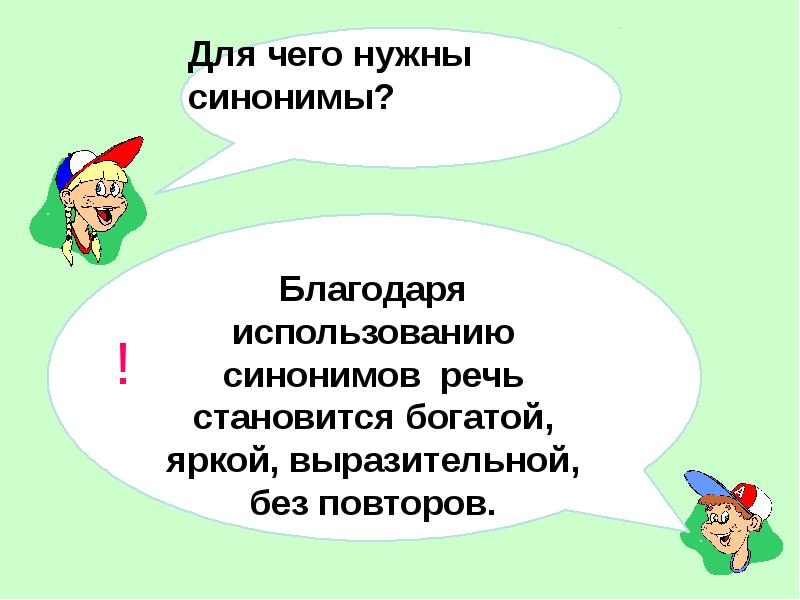 Щербакова Е.В.
Вы можете использовать 
данное оформление 
для создания своих презентаций, 
но в своей презентации вы должны указать 
источник шаблона: 
Щербакова Елена Владимировна, учитель русского языка и литературы МАОУ СОШ № 2
г. Реж, Свердловской области
Щербакова Е.В.
Интернет-источники
https://getbg.net/upload/full/241643_cveta_-fioletovyj_-goluboj_-zelenyj_-perlamutr_1920x1080_(www.GetBg.net).jpg
https://avatanplus.com/files/resources/original/585533f83313f1590cd30191.png
https://cdn.pixabay.com/photo/2016/11/04/16/12/holidays-1798208_640.png
Щербакова Е.В.